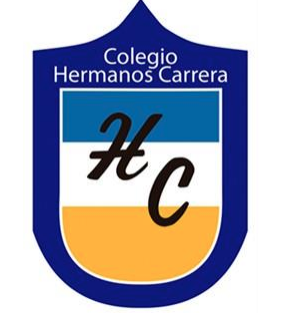 Profesora: Adriana Ascencio
Co docente: Verónica Rosales C.
Apoyo: Romané Chamorro.
Matemática2º básico
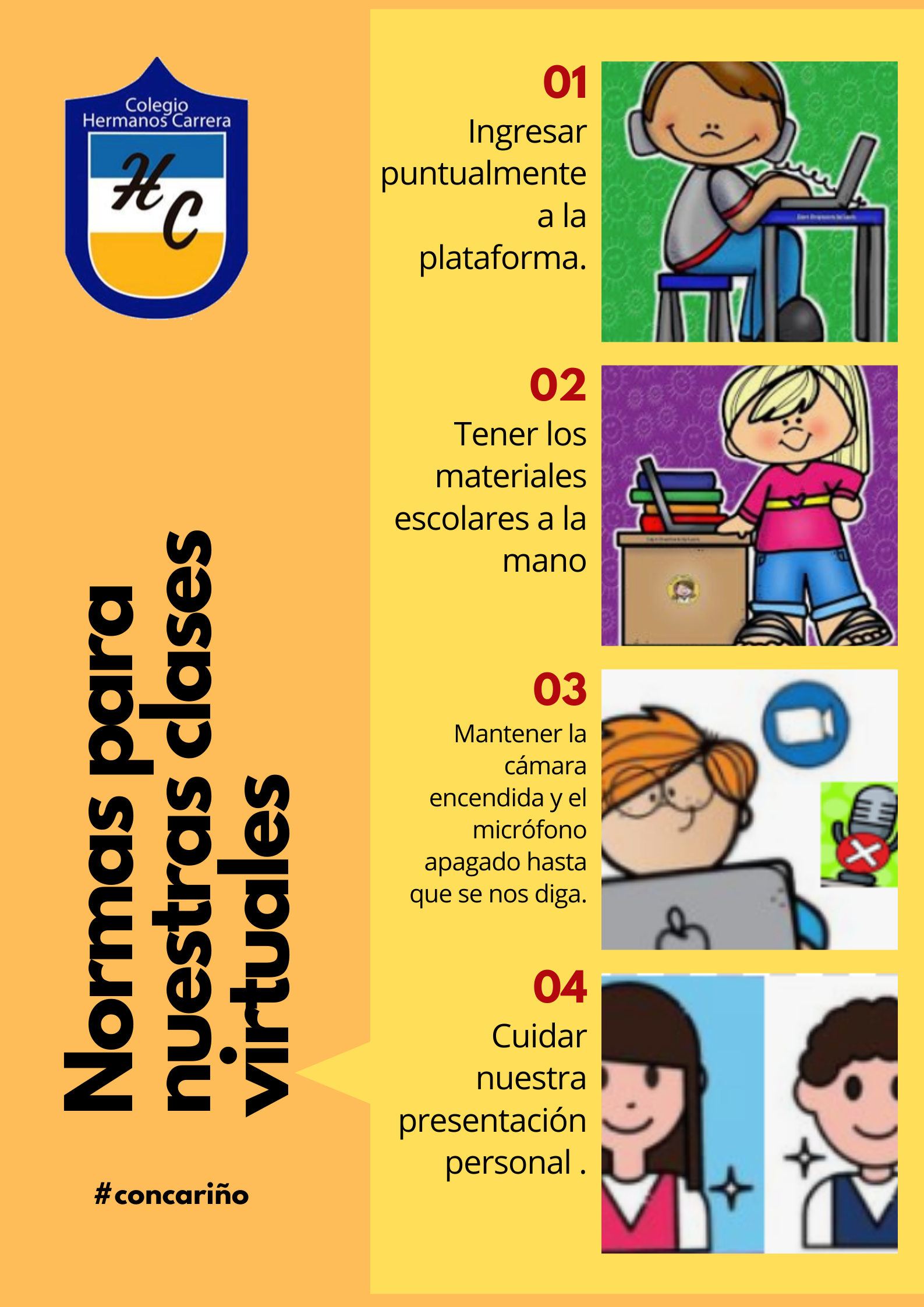 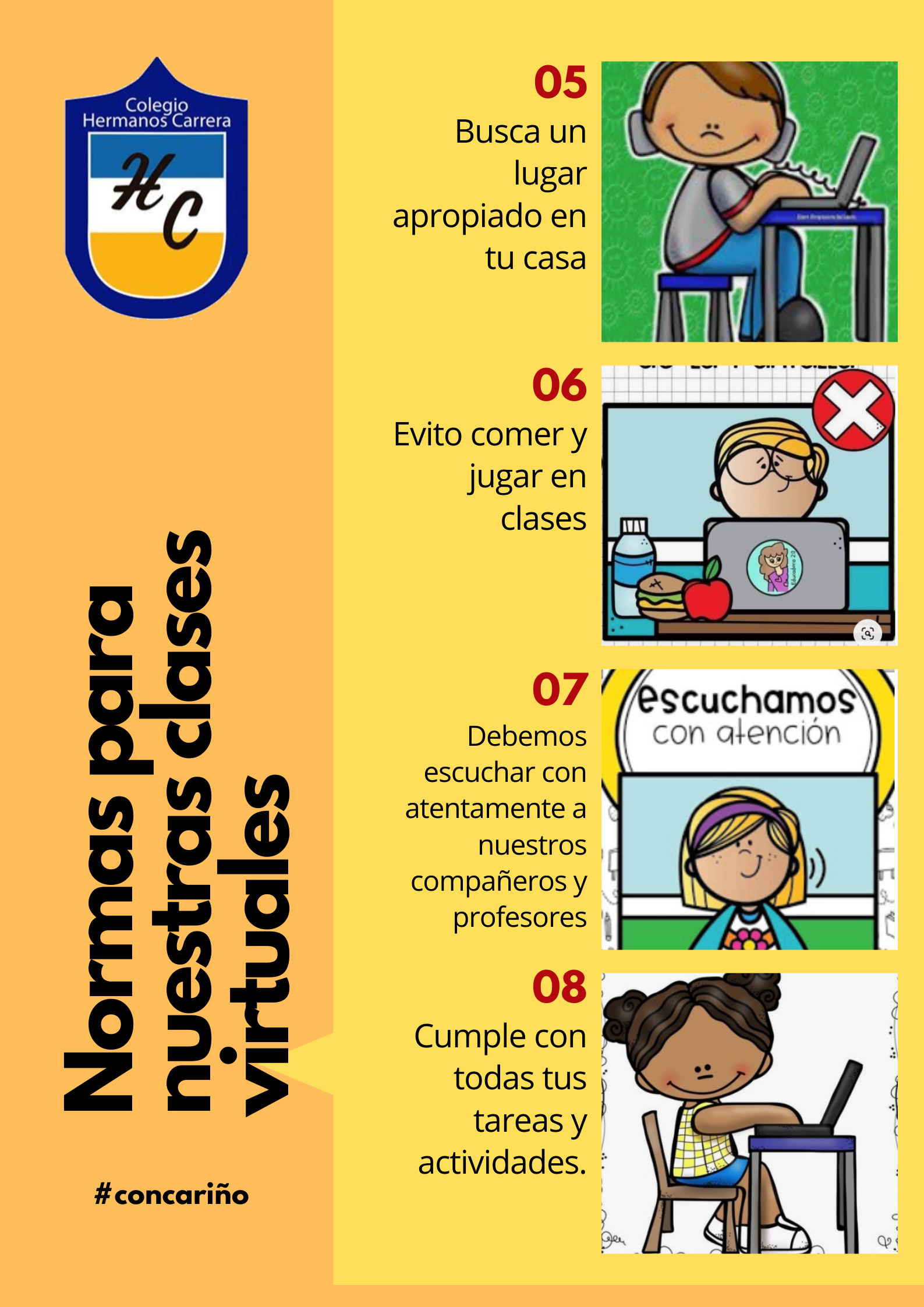 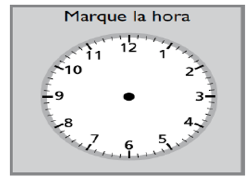 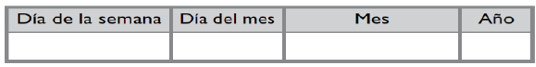 ¿Qué aprenderemos?
Dibujar líneas rectas para
formar triángulos y cuadriláteros con material concreto, representando gráficamente emociones durante el trabajo, usando dibujos de expresiones faciales.
 (OA15)
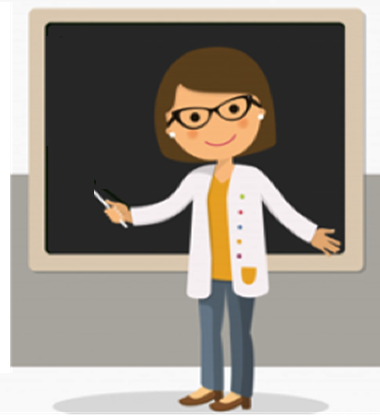 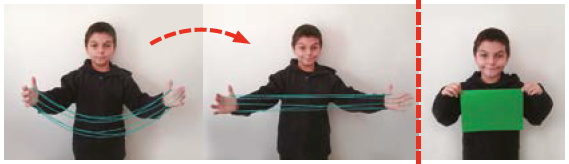 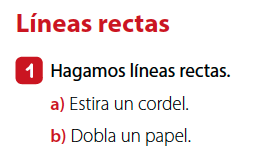 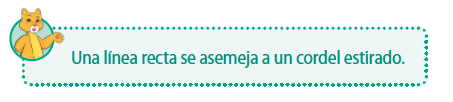 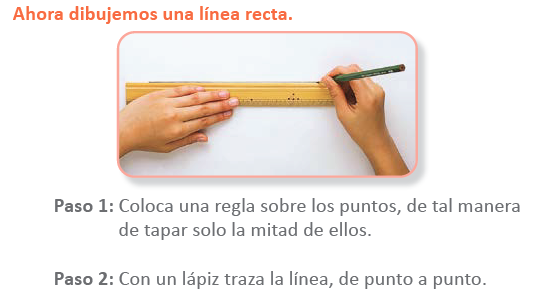 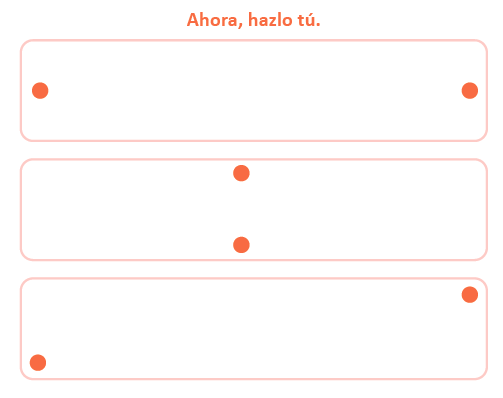 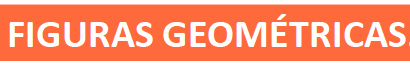 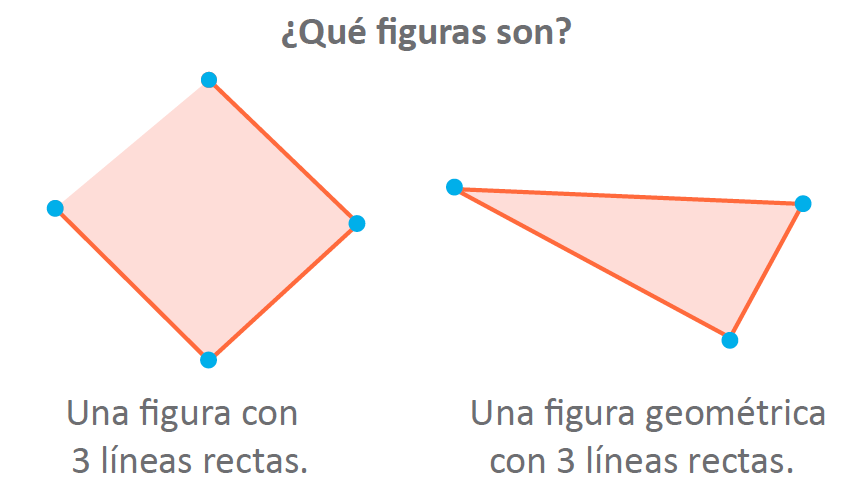 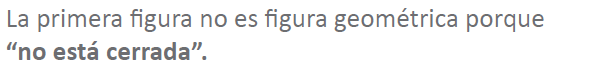 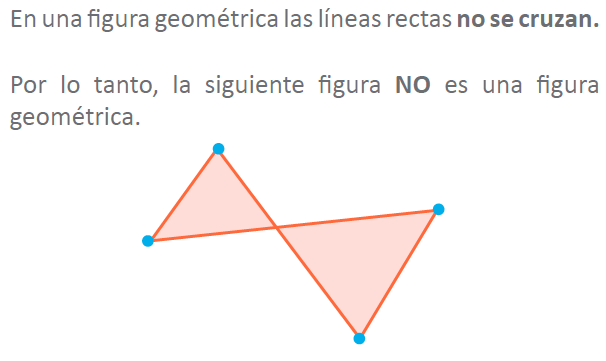 ¿Recuerdas las figuras 2D?Observemos algunas
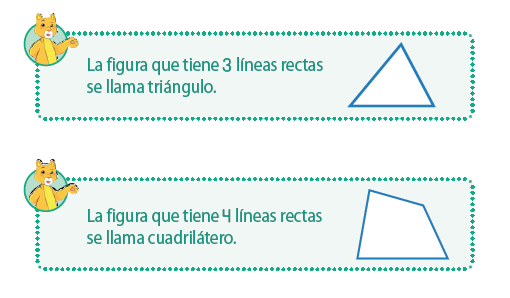 ¿Recuerdas las figuras 2D?Observemos algunas
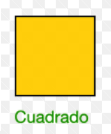 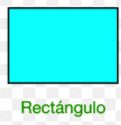 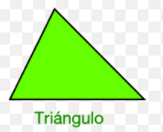 Observa la siguiente imagen:
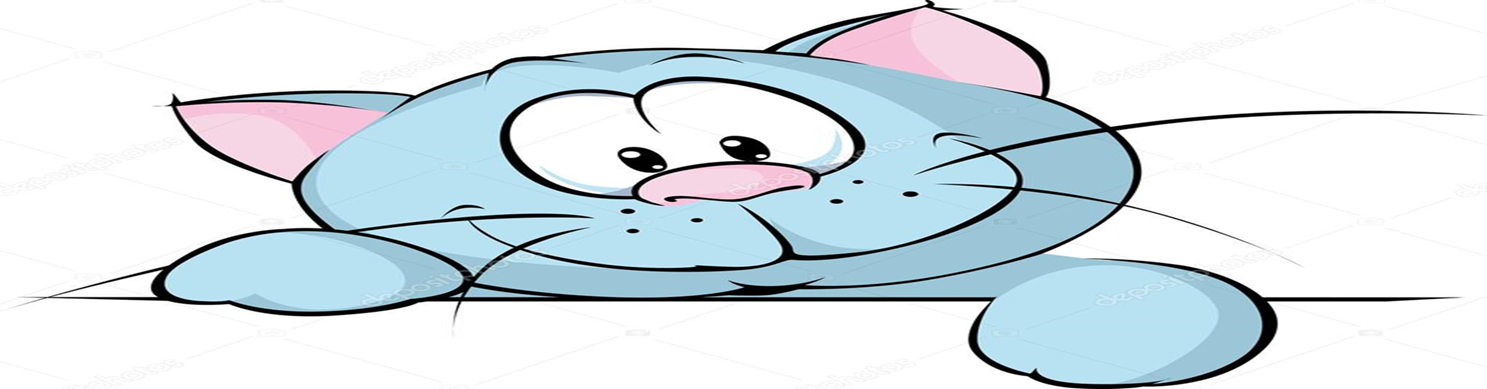 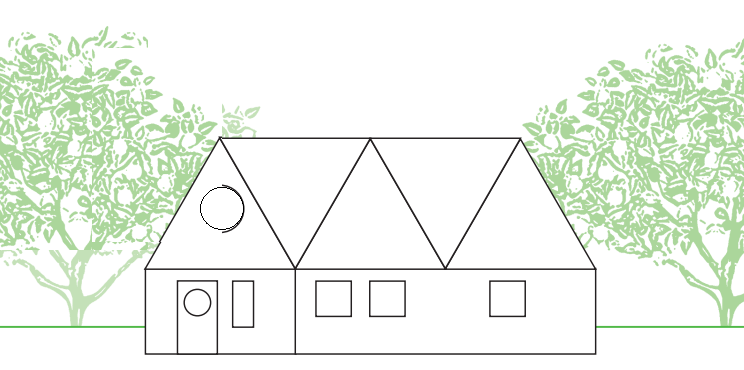 ¿Qué figuras logras identificar?
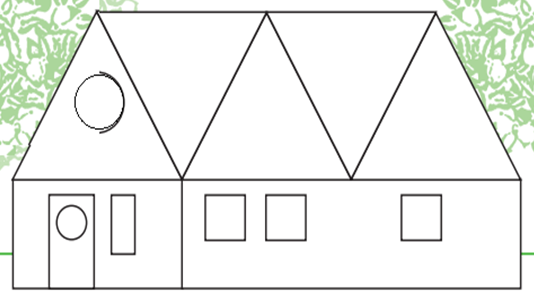 = _____
= _____
= _____
= _____
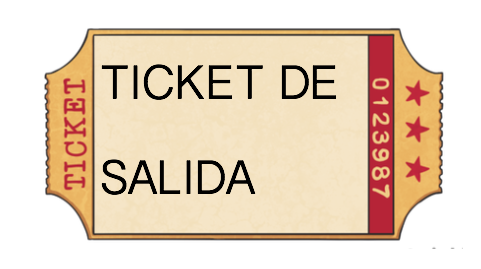 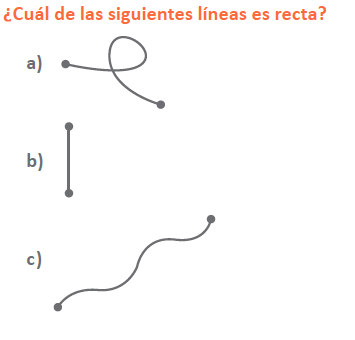 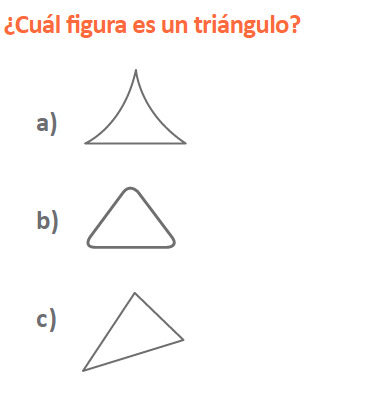 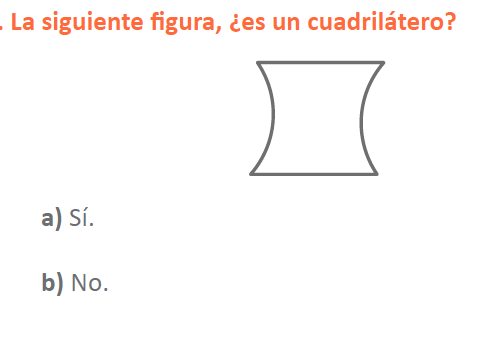 A continuación construye con la plasticina y los palitos  (pinchos) ltriángulos y cuadrilateros
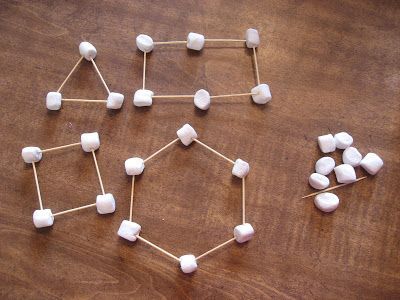 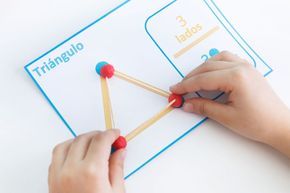 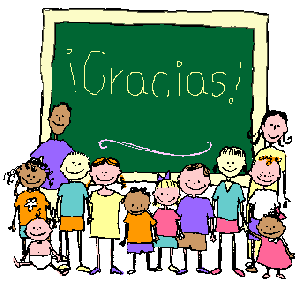